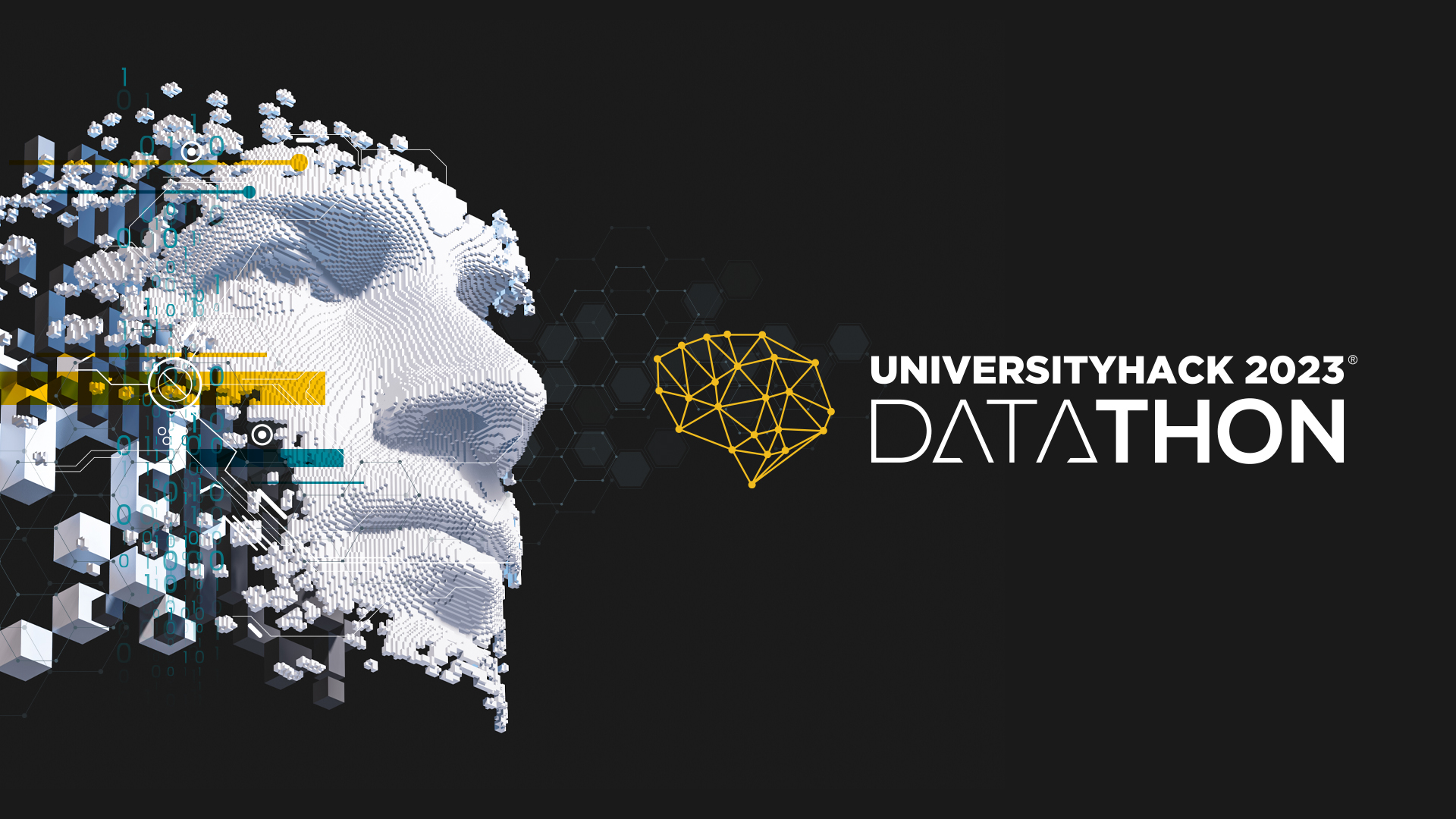 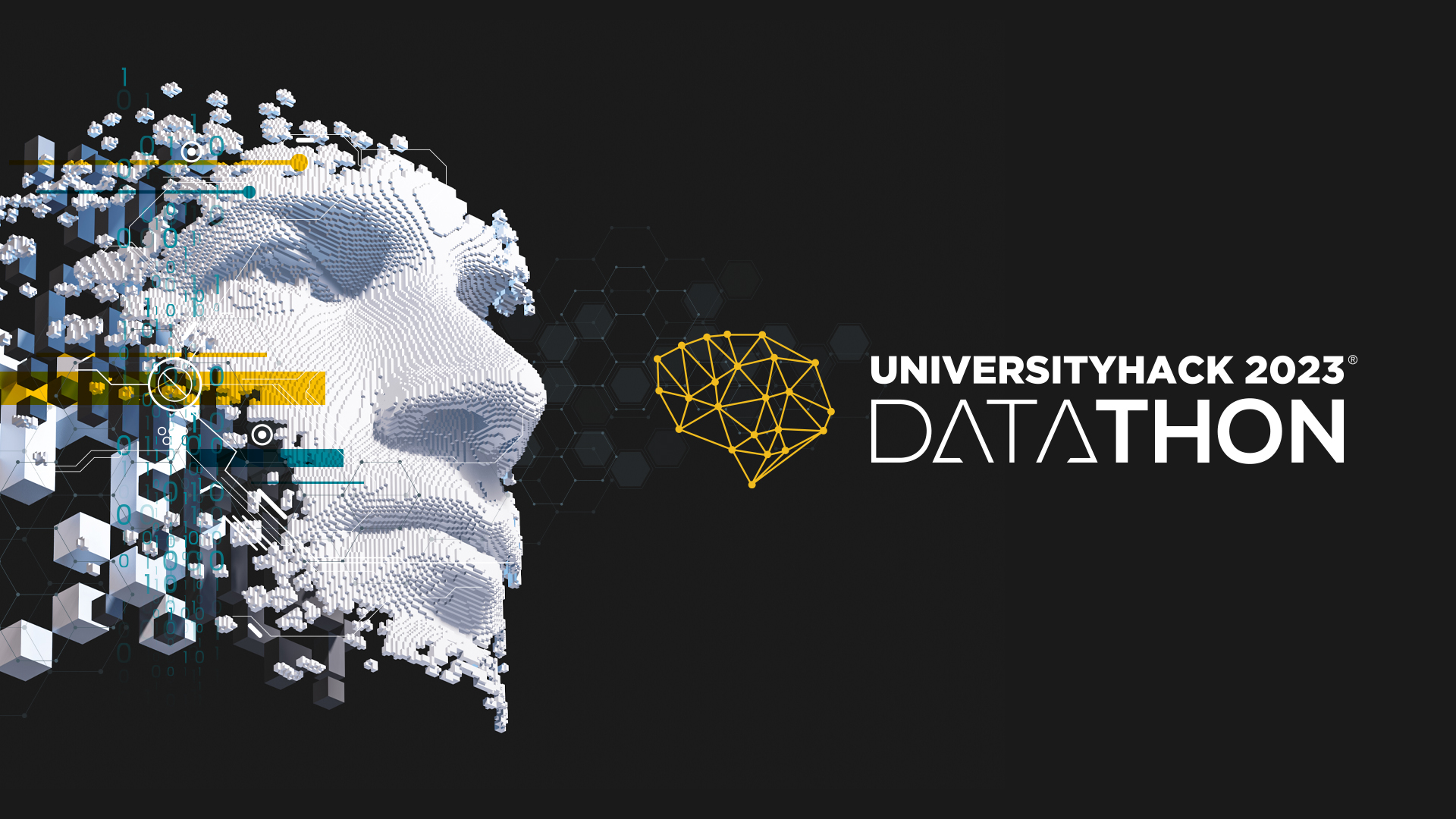 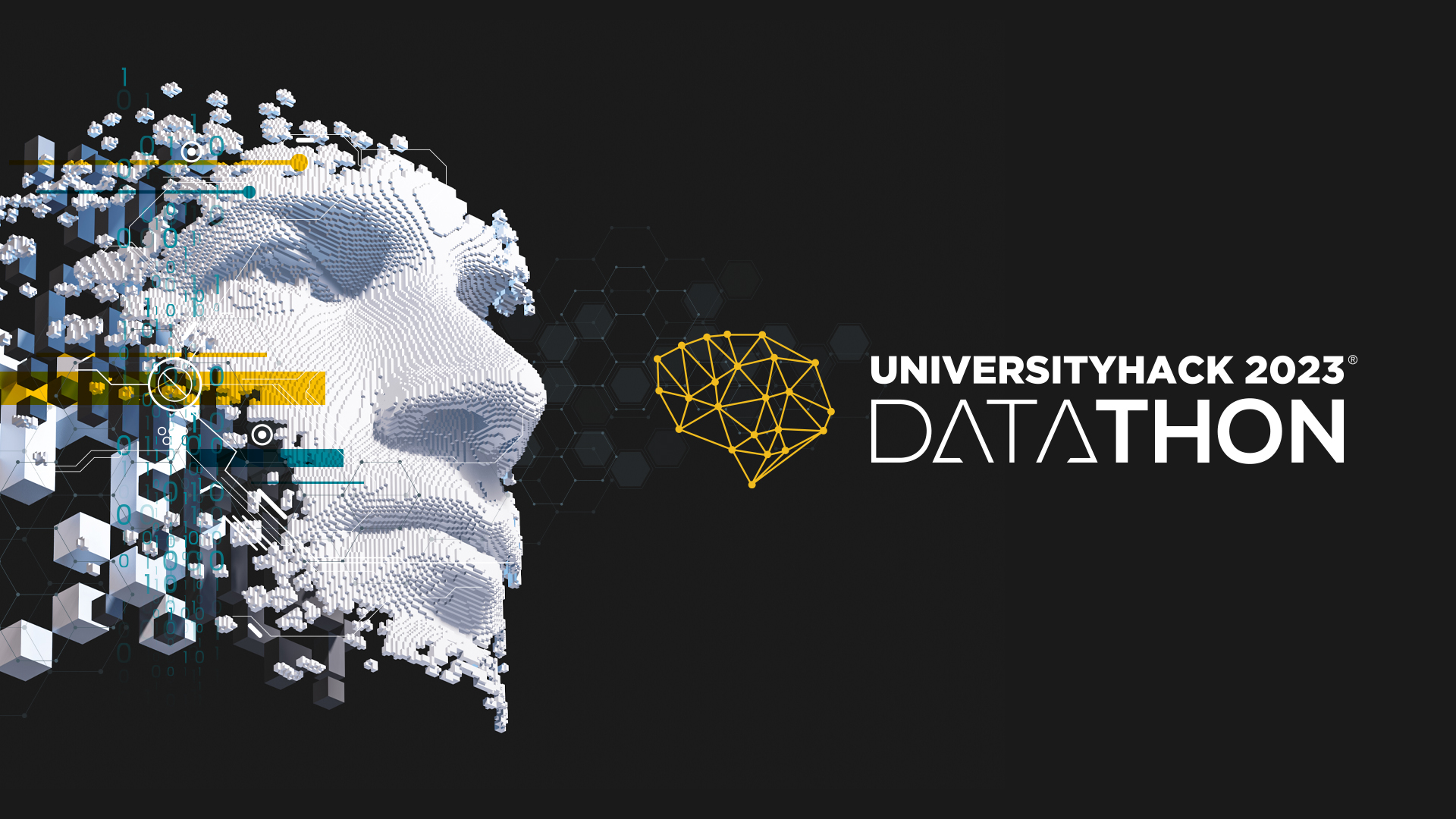 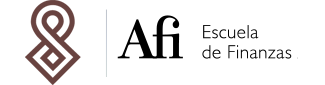 MISSING SERGI
LA  VIÑA  WINE  PREDICTION
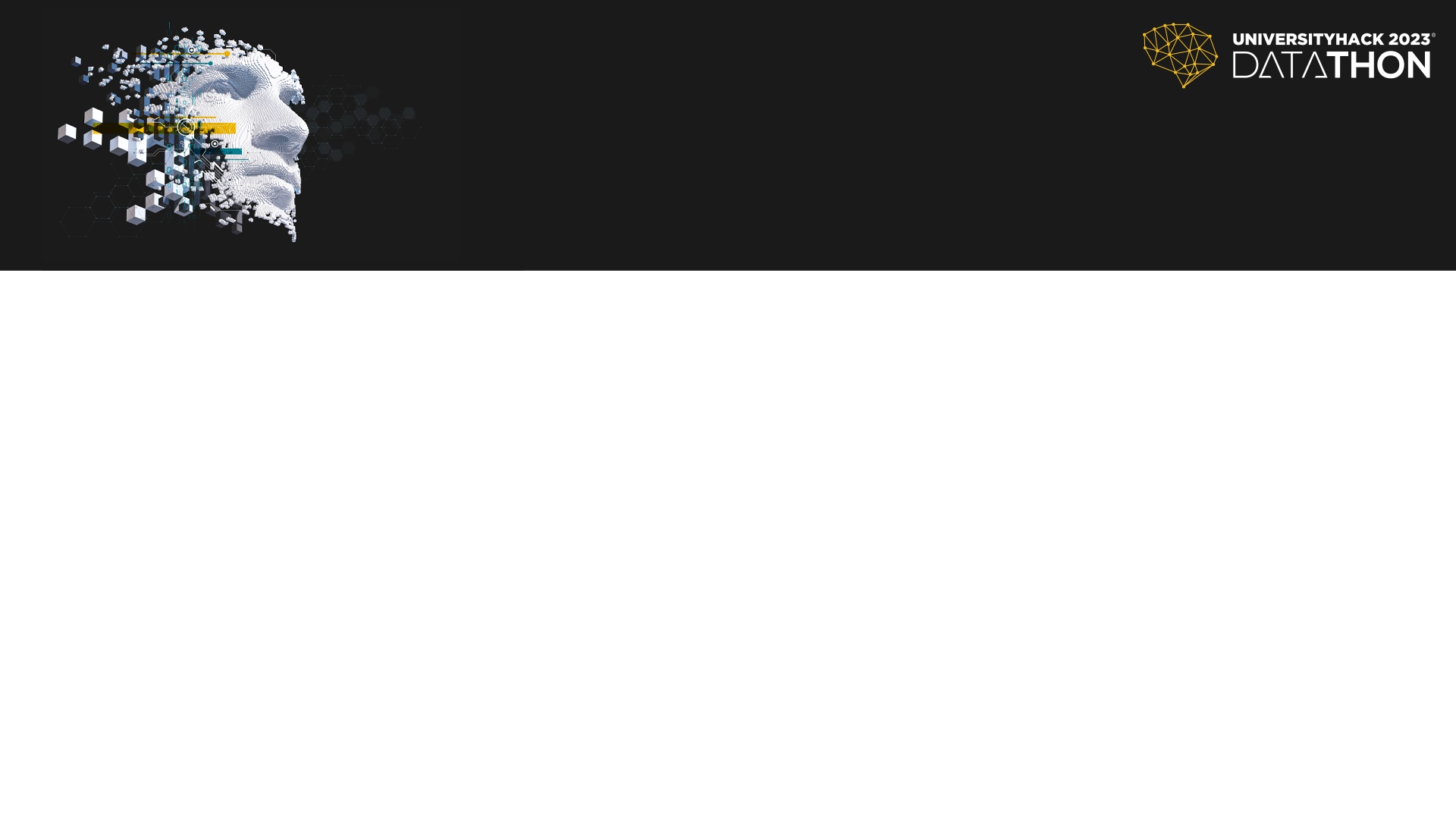 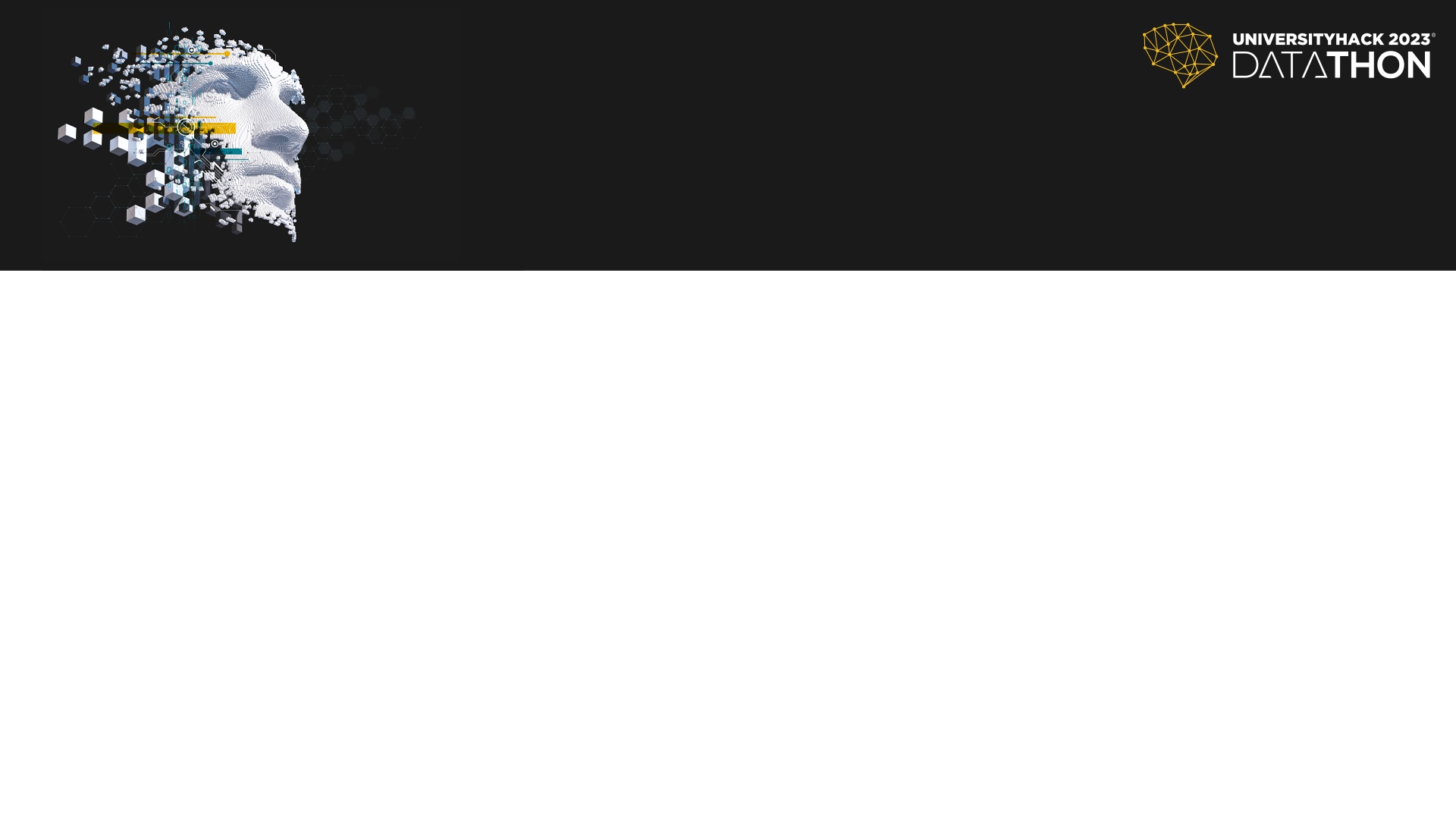 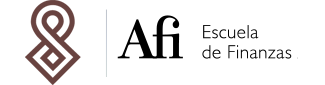 MISSING SERGI
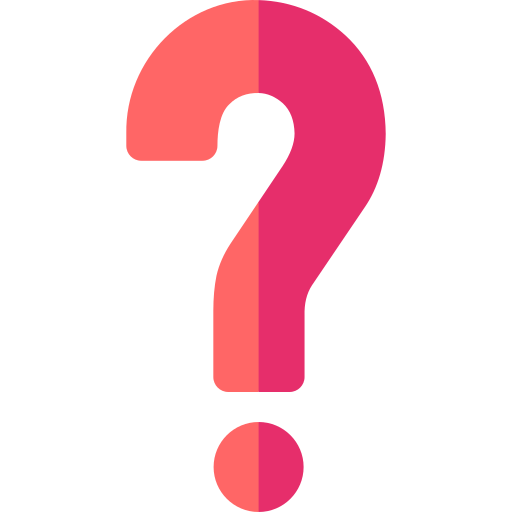 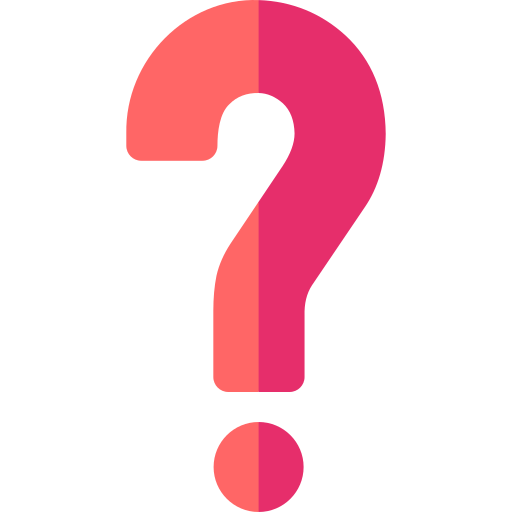 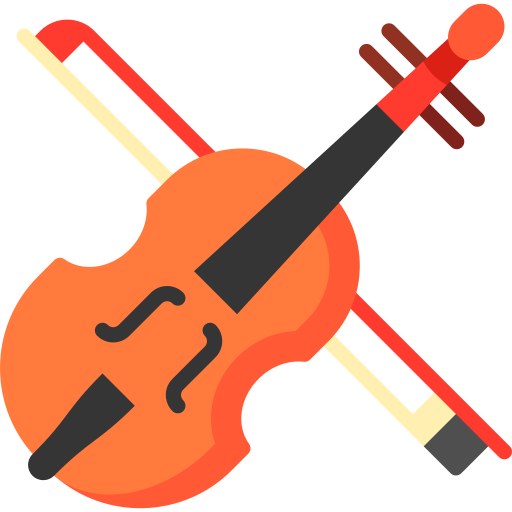 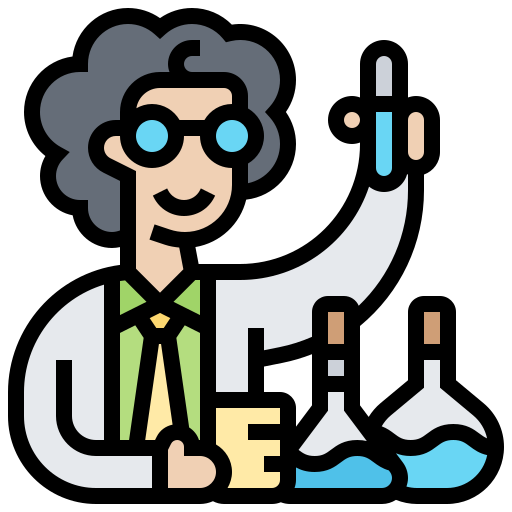 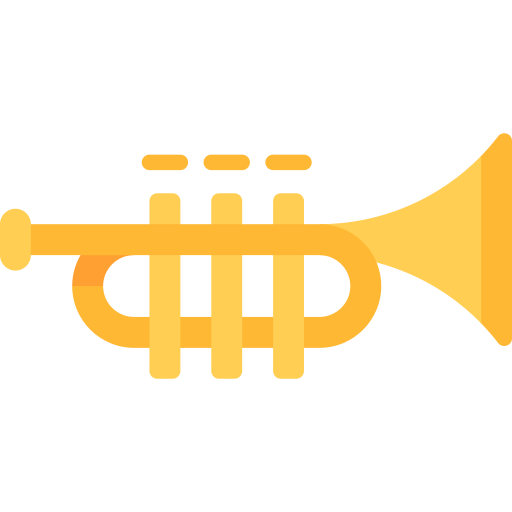 y
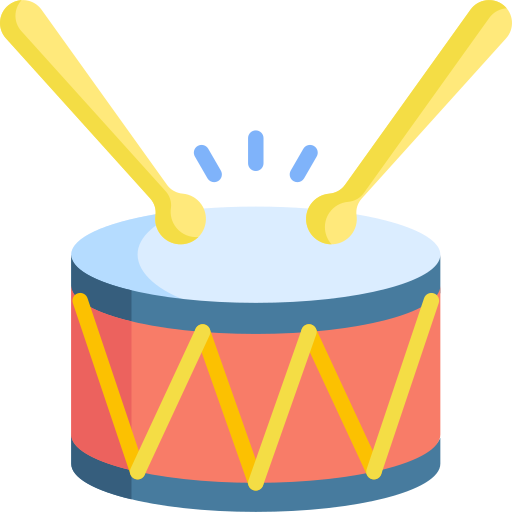 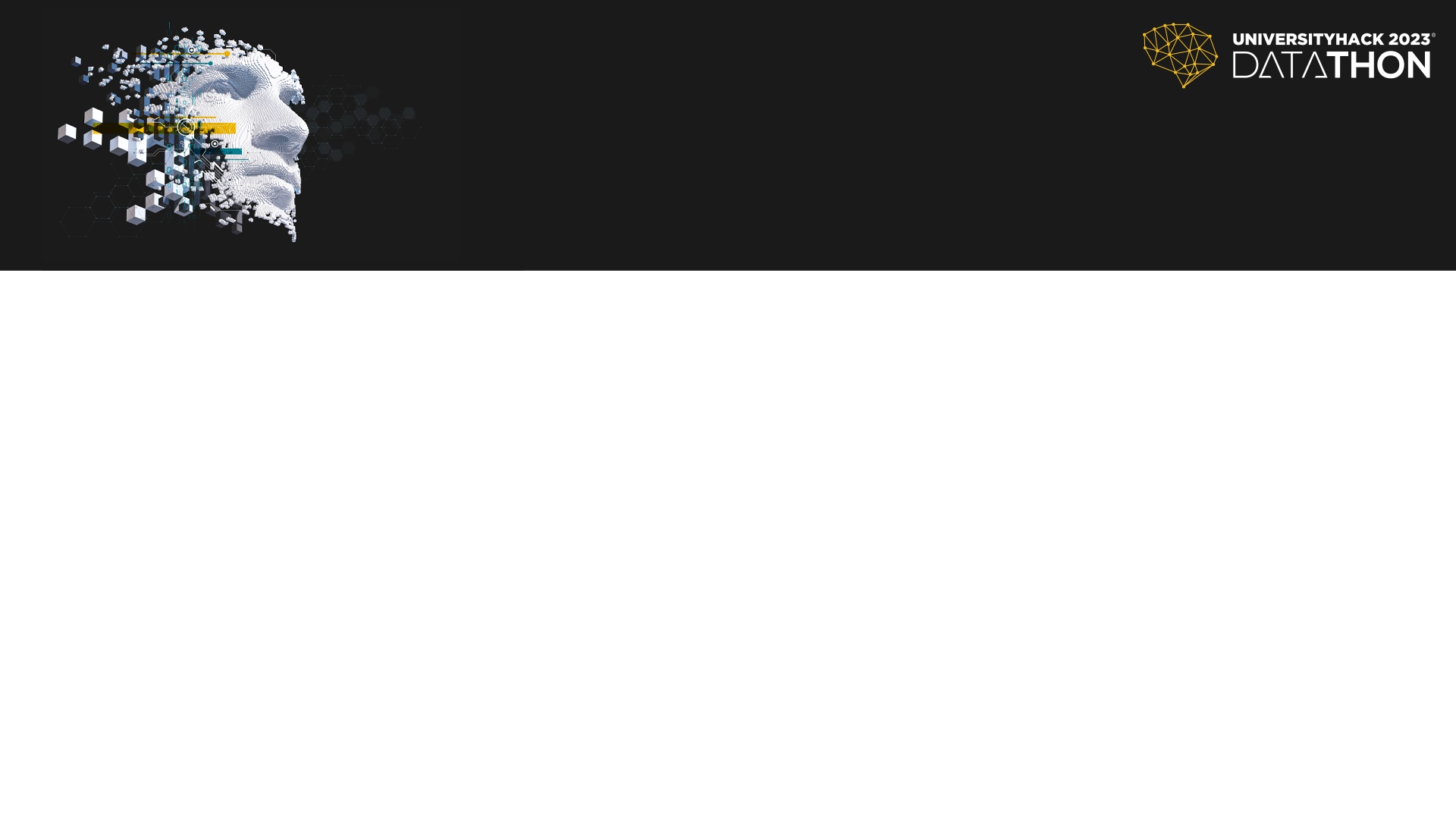 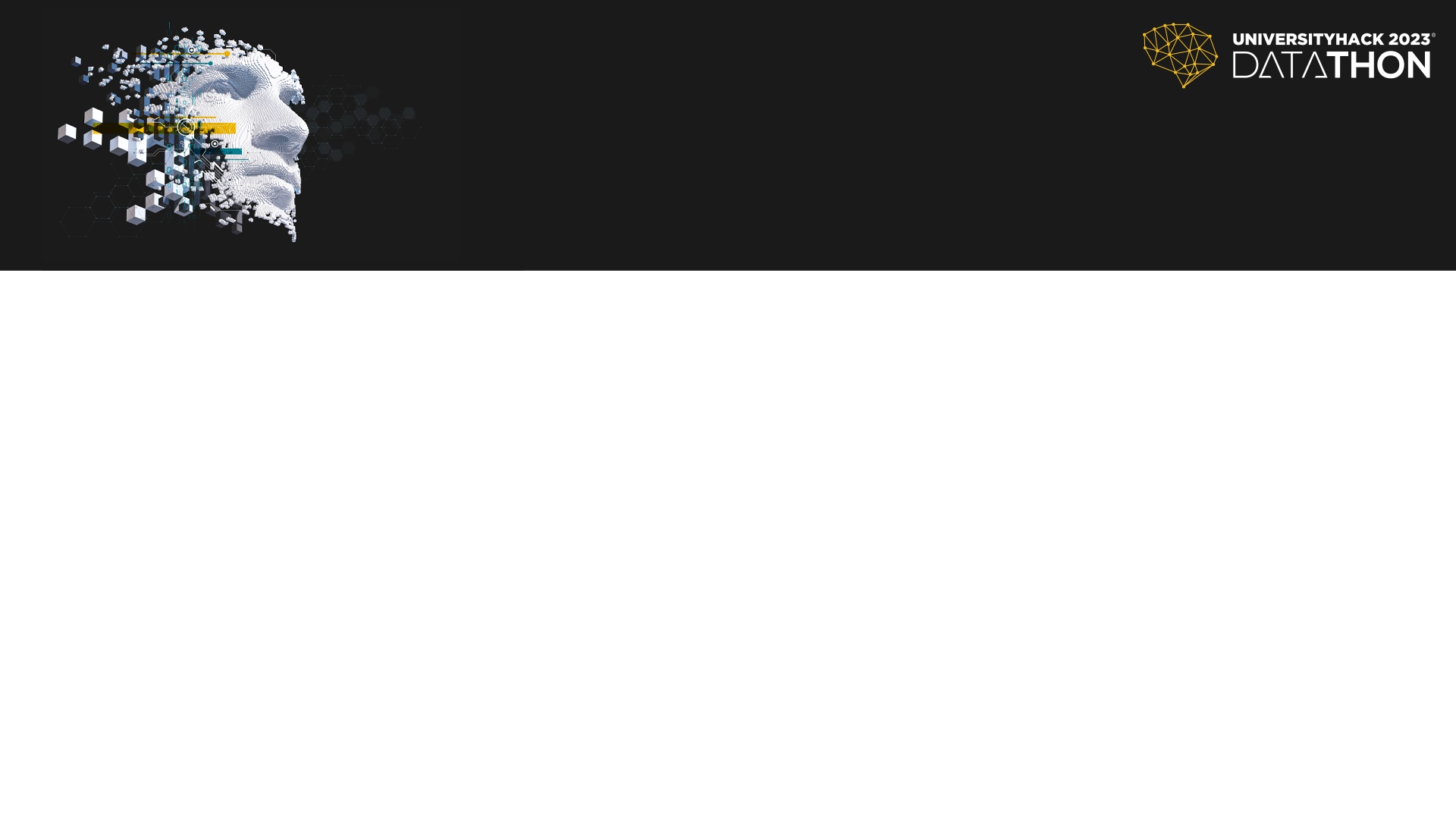 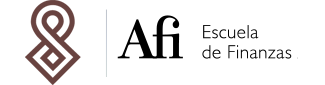 MISSING SERGI
1
El plan
2
Tratamiento de los datos
1.   CONTENIDO
3
Modelo
4
Resultados
Sostenibilidad
6
5
Explicabilidad
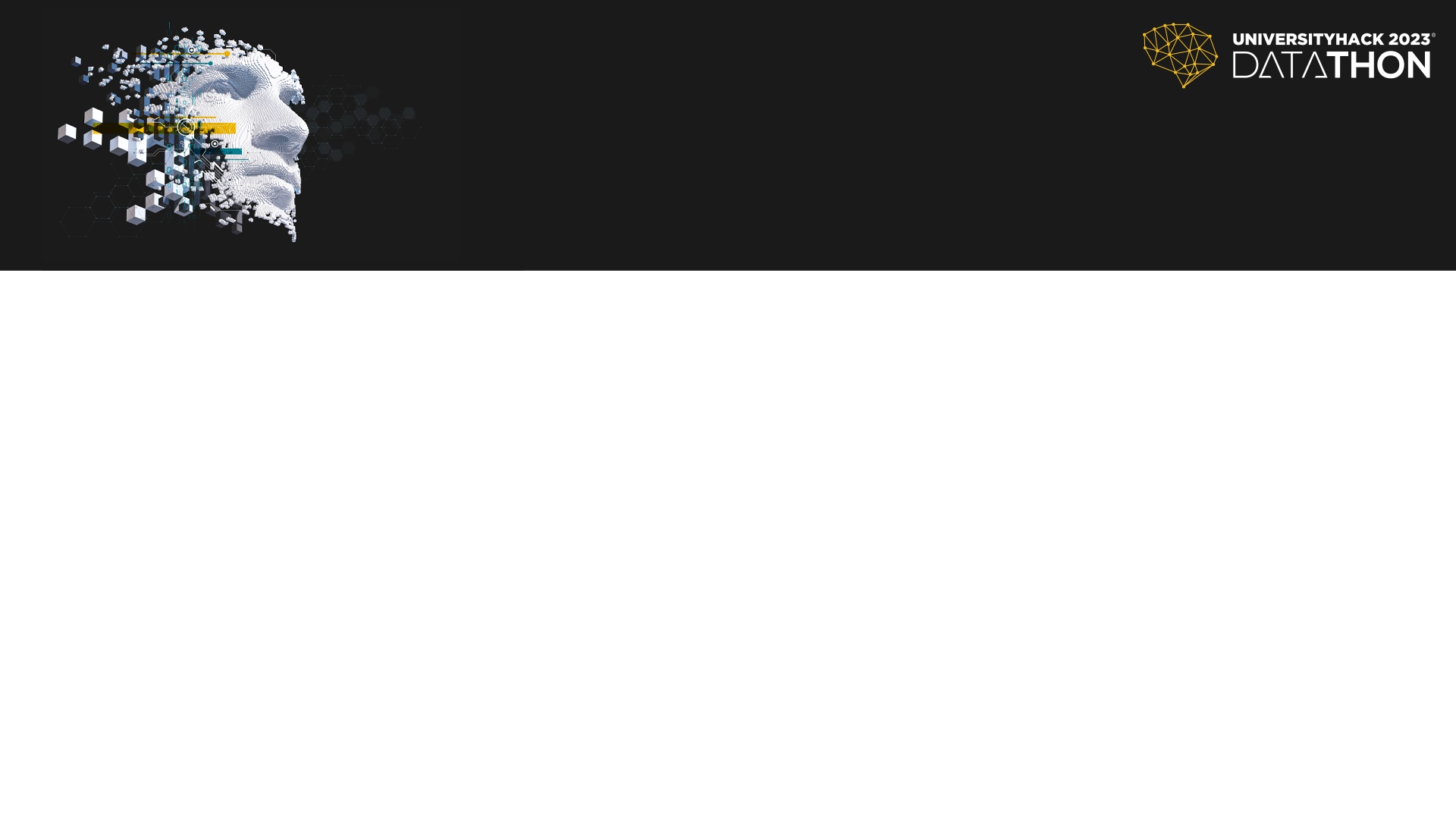 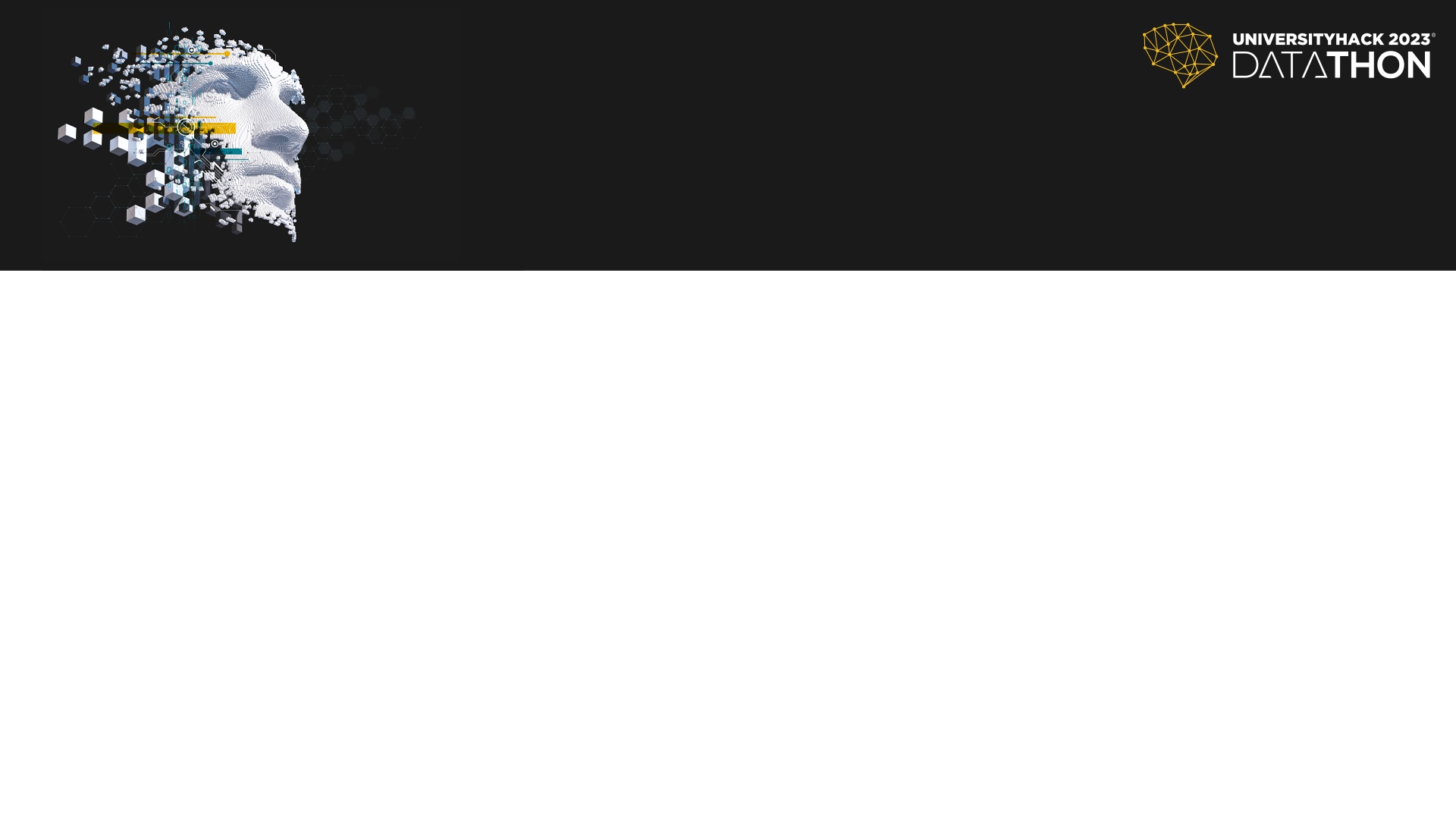 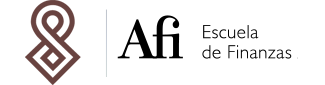 MISSING SERGI
1.   EL PLAN
Usar siempre el RMSE
i
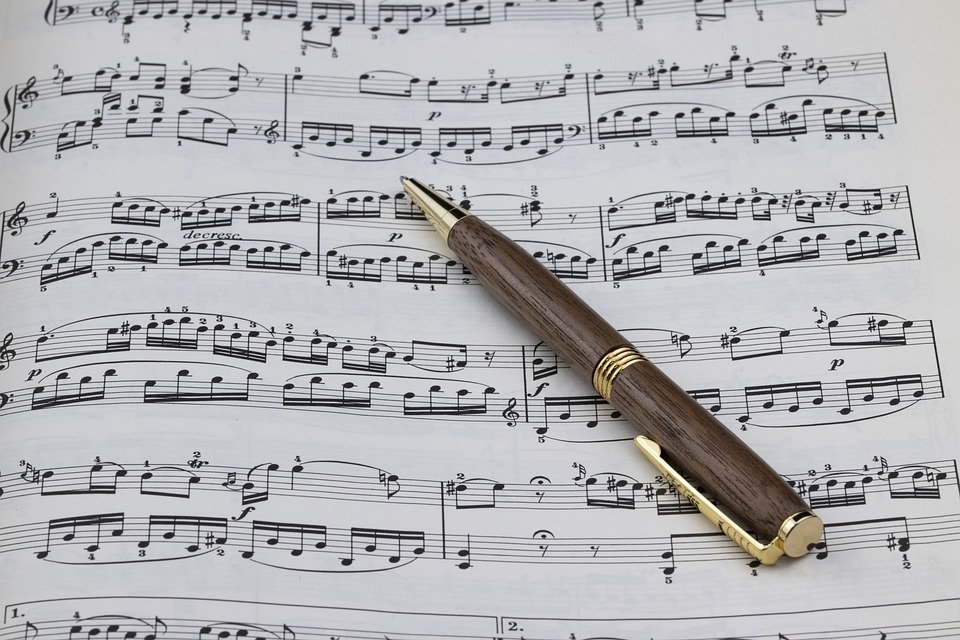 Validación interna con los datos de 2021
ii
Ver el problema como datos tabulares
iii
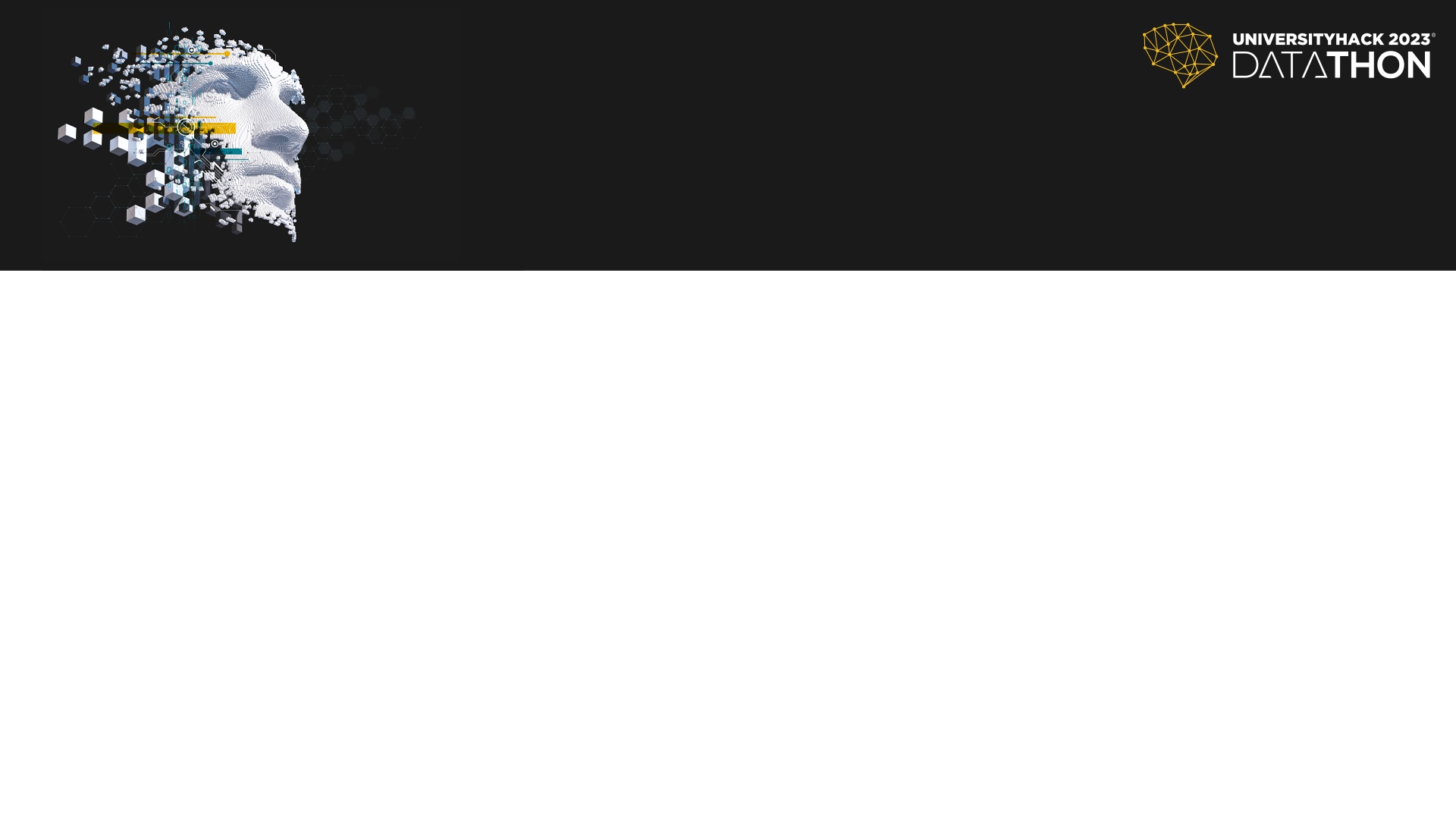 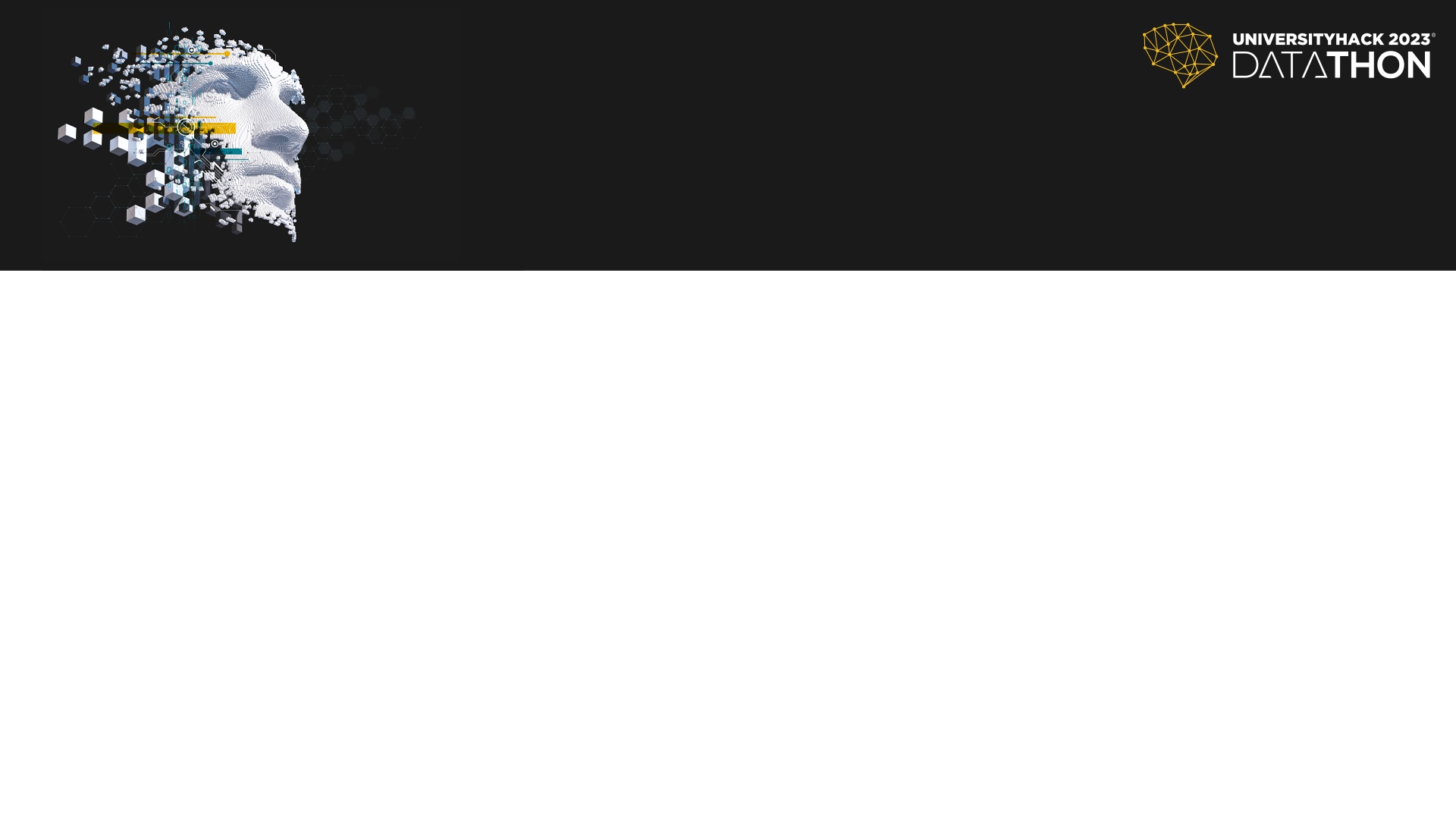 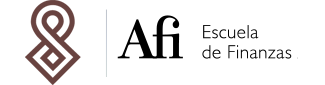 MISSING SERGI
2.    TRATAMIENTO DE LOS DATOS
VARIABLE ID_ESTACION
VARIABLE ALTURA
VARIABLE SUPERFICIE
i)
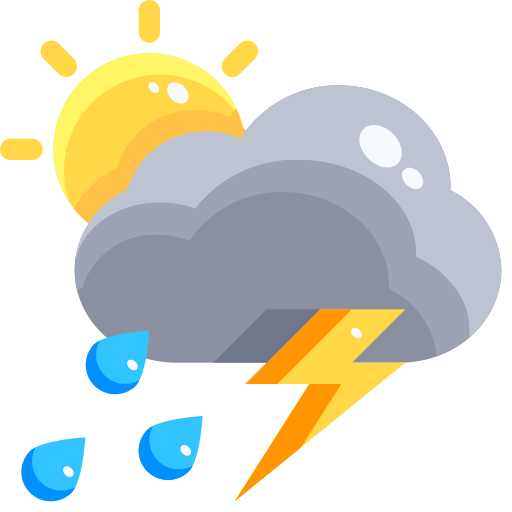 "600"
600
"600-650"
625
ii)  Modelo con el resto de variables y SUPERFICIE como objetivo
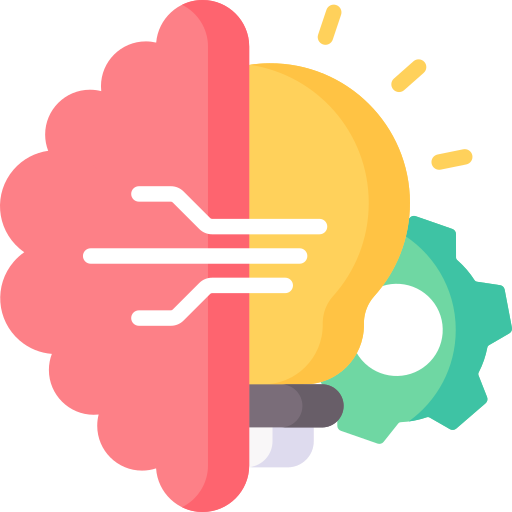 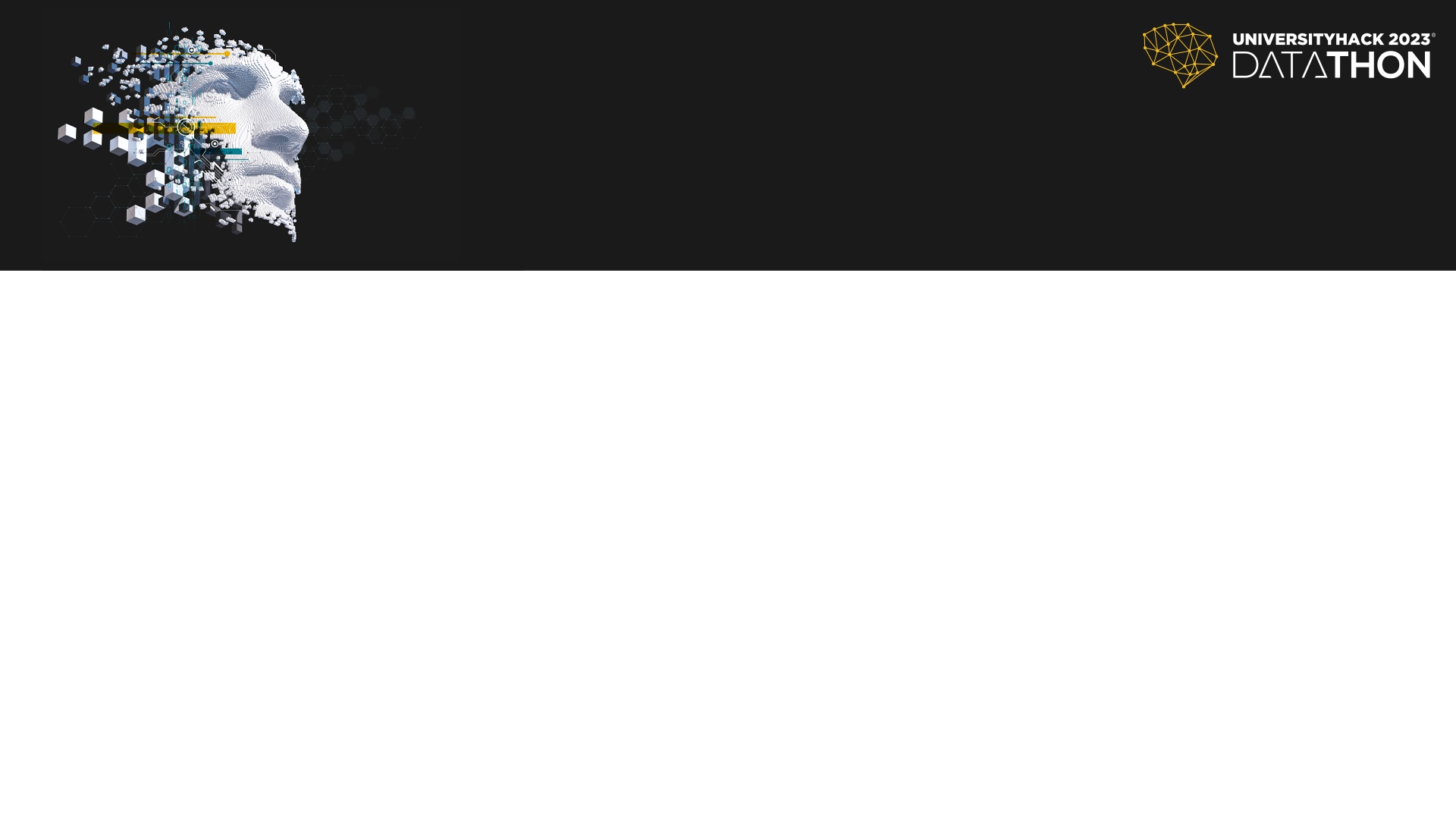 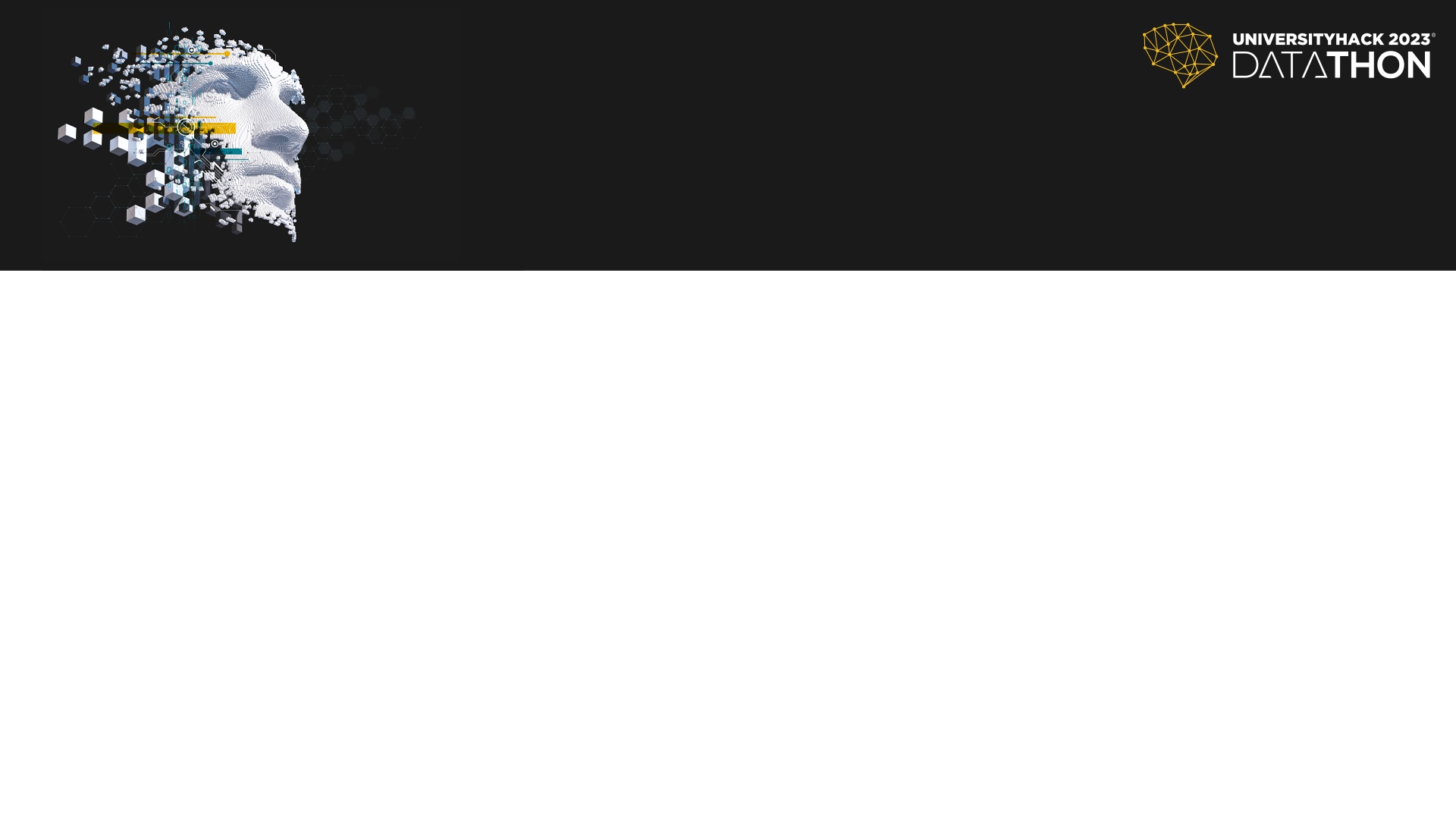 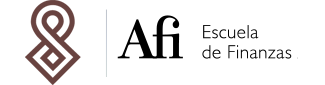 MISSING SERGI
3.   MODELO
LightGBMXT
LightGBM
KNeighborsDist
P3
P2
P4
ExtraTreesMSE
KNeighborsUnif
NeuralNetFastAI
P1
P8
P5
NeuralNetTorch
RandomForestMSE
P7
P9
XGBoost
CatBoost
LightGBMLarge
P6
P10
P11
NeuralNetFastAI
PFINAL
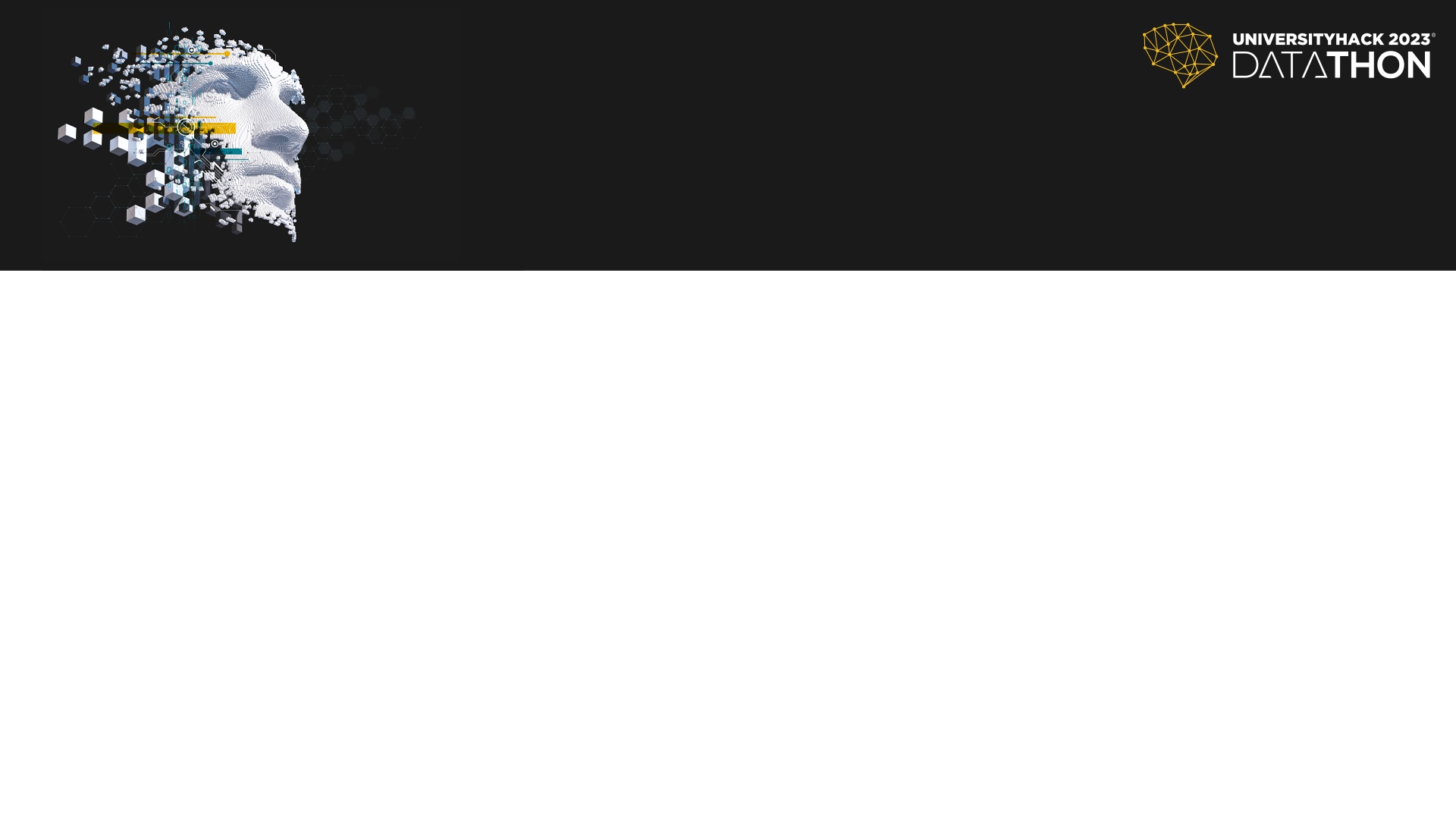 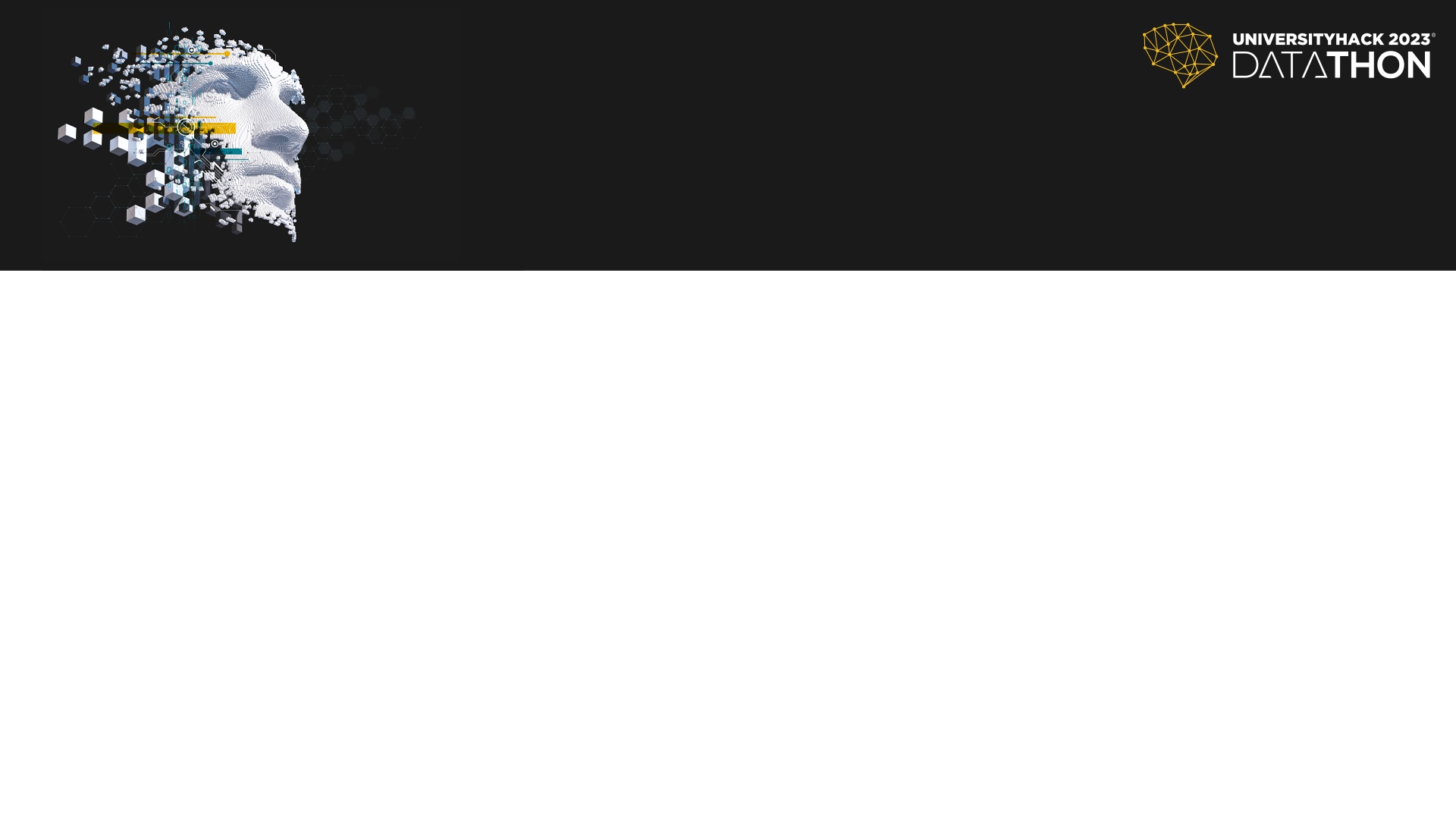 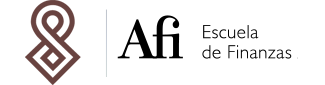 MISSING SERGI
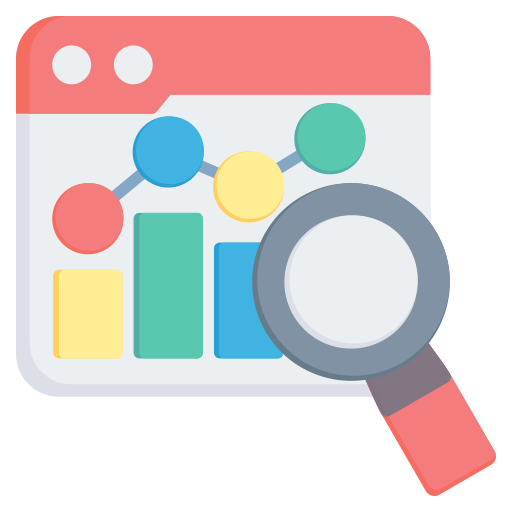 4.    RESULTADOS
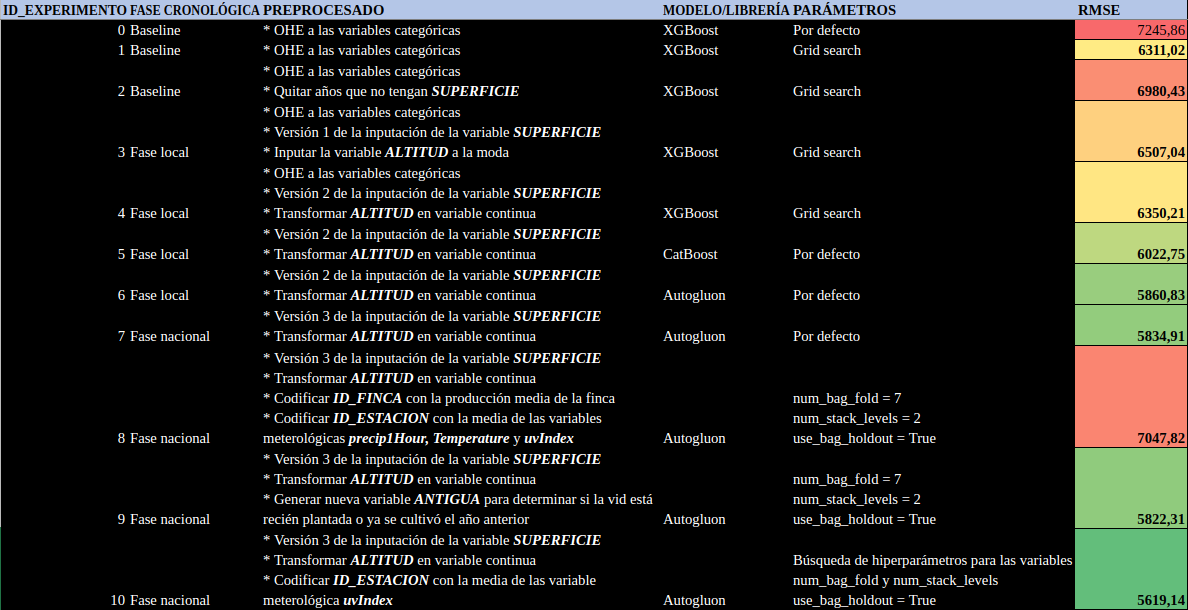 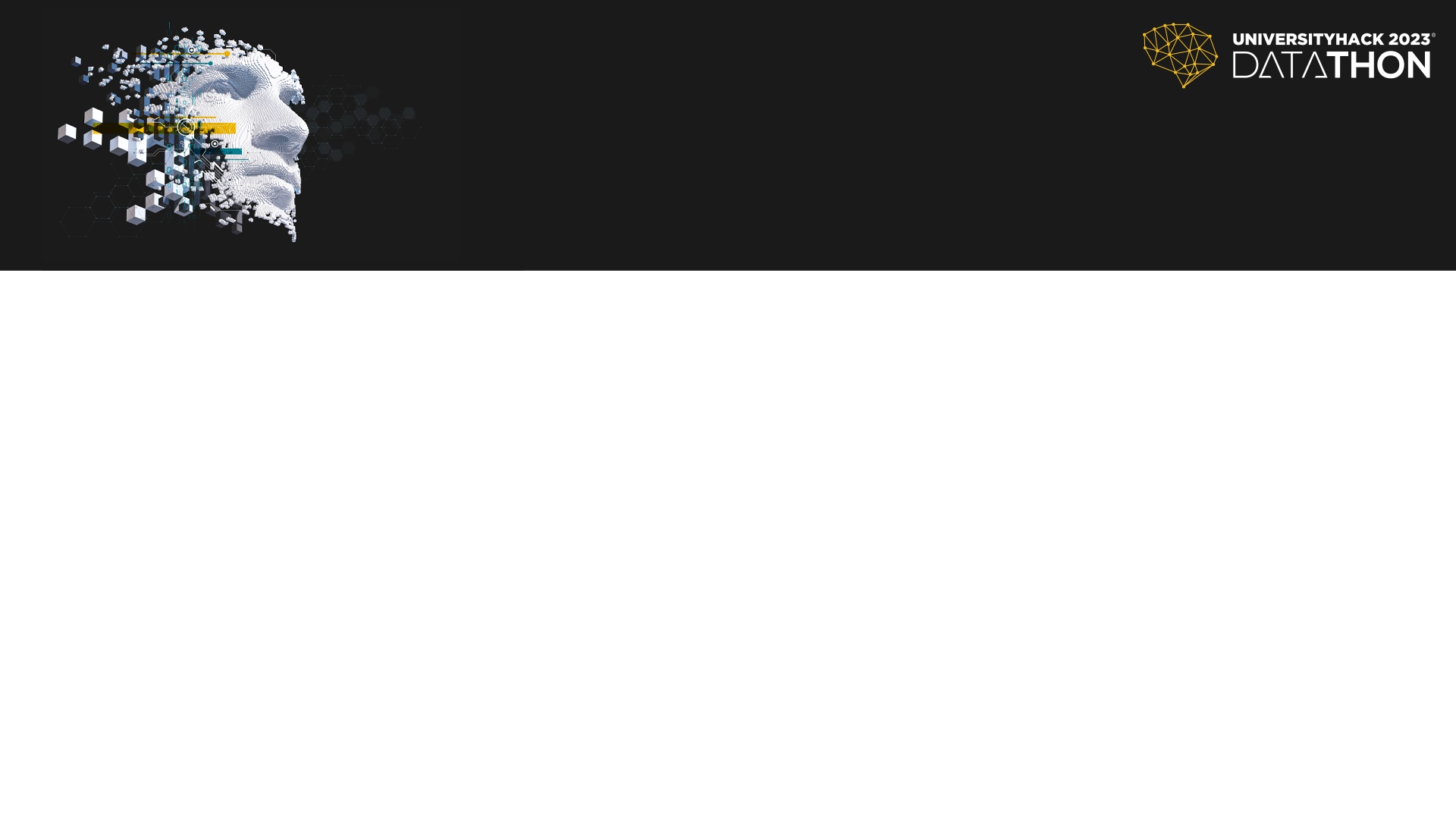 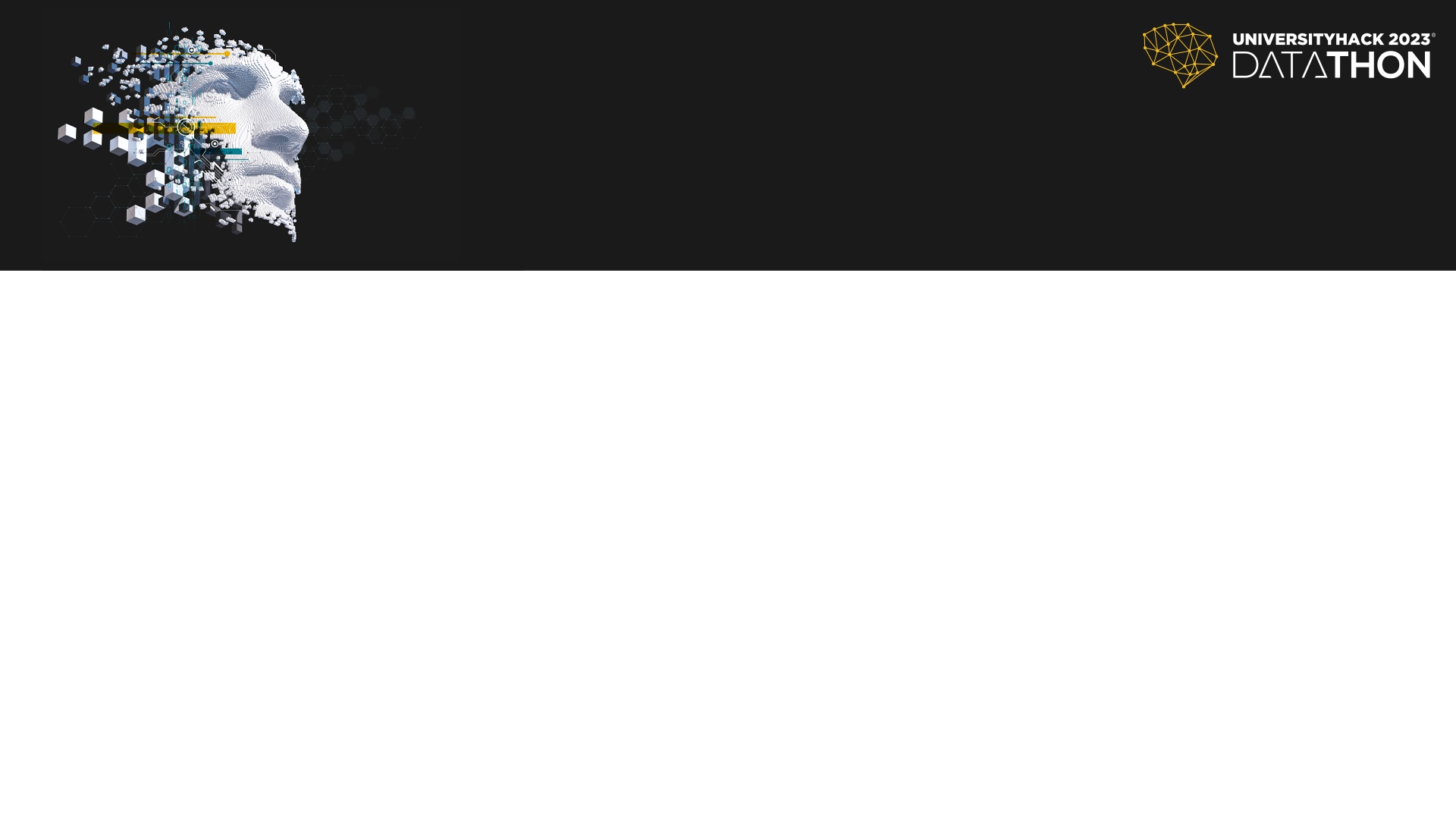 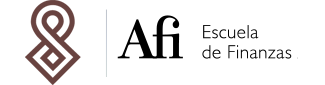 MISSING SERGI
5.   EXPLICABILIDAD
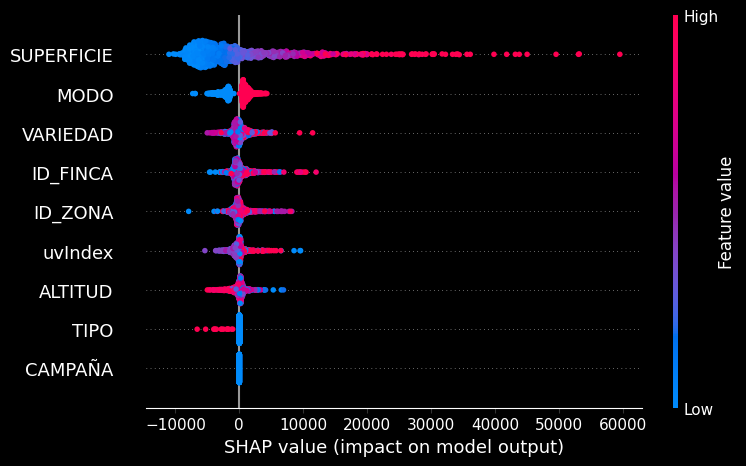 A mayor superficie mayor producción
El modo de cultivo 2 es mejor que el 1
Las fincas a menor altitud producen más uvas
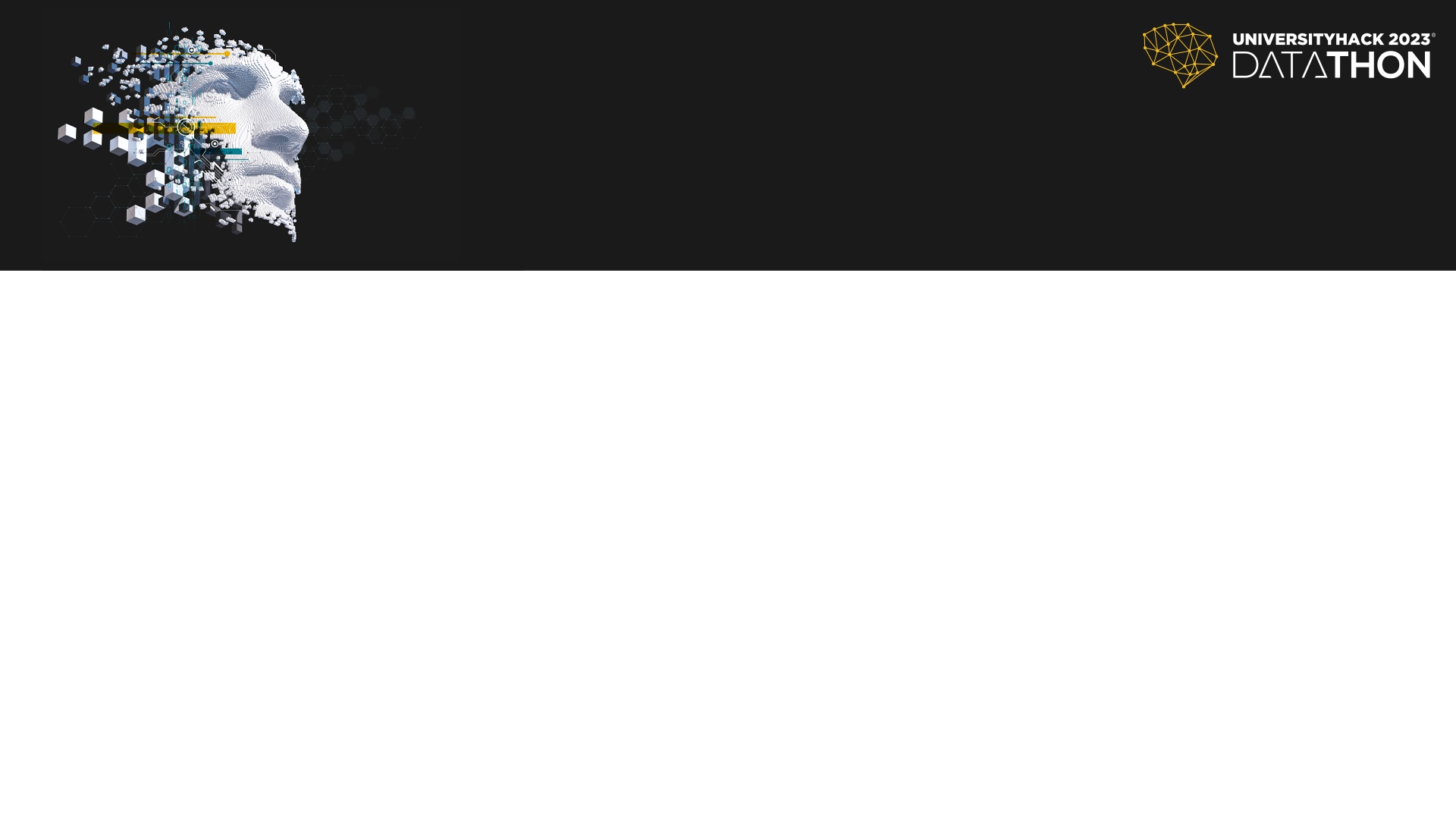 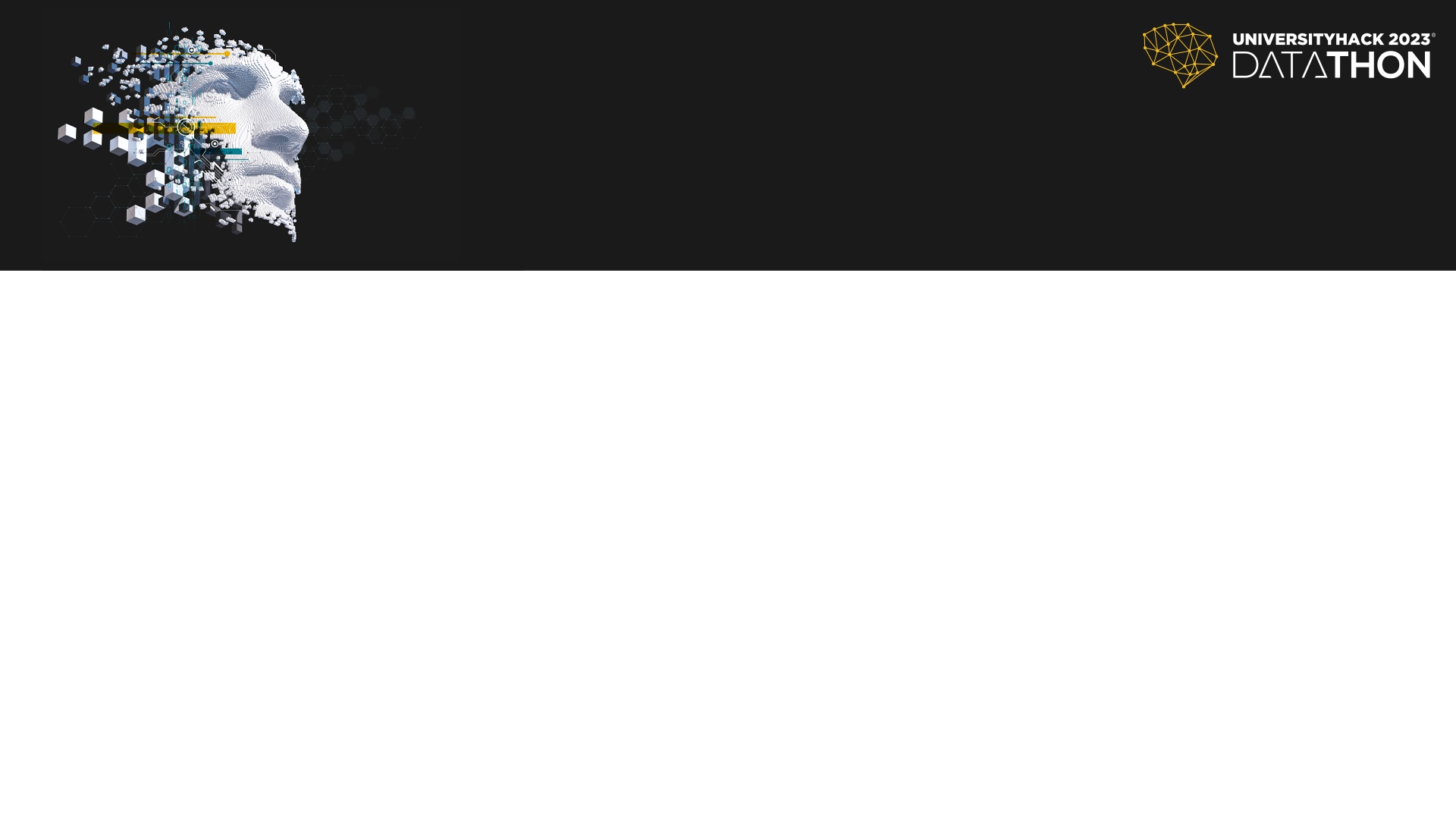 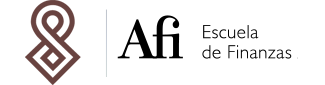 MISSING SERGI
6.   SOSTENIBILIDAD
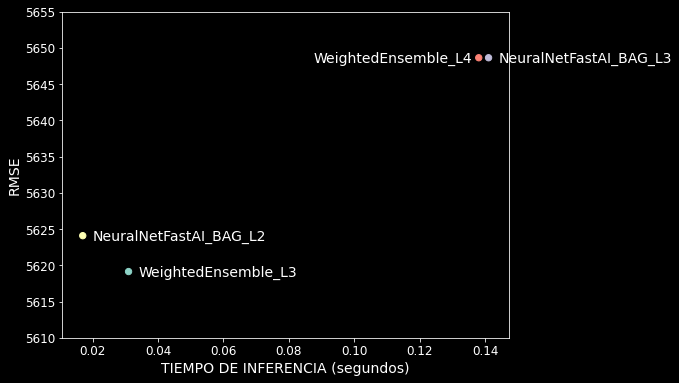 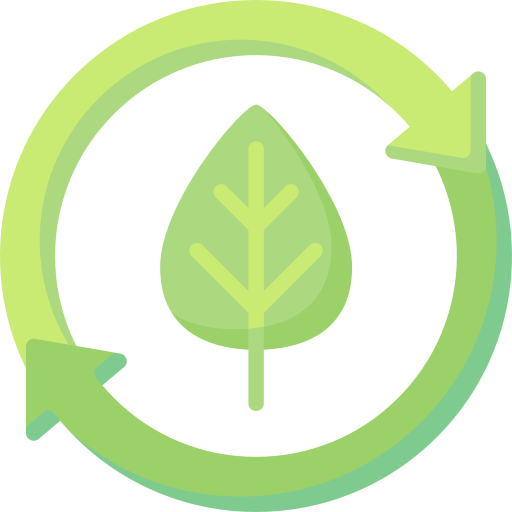 Sacrificamos un pequeño porcentaje de acierto y nos quedamos con el modelo más sostenible
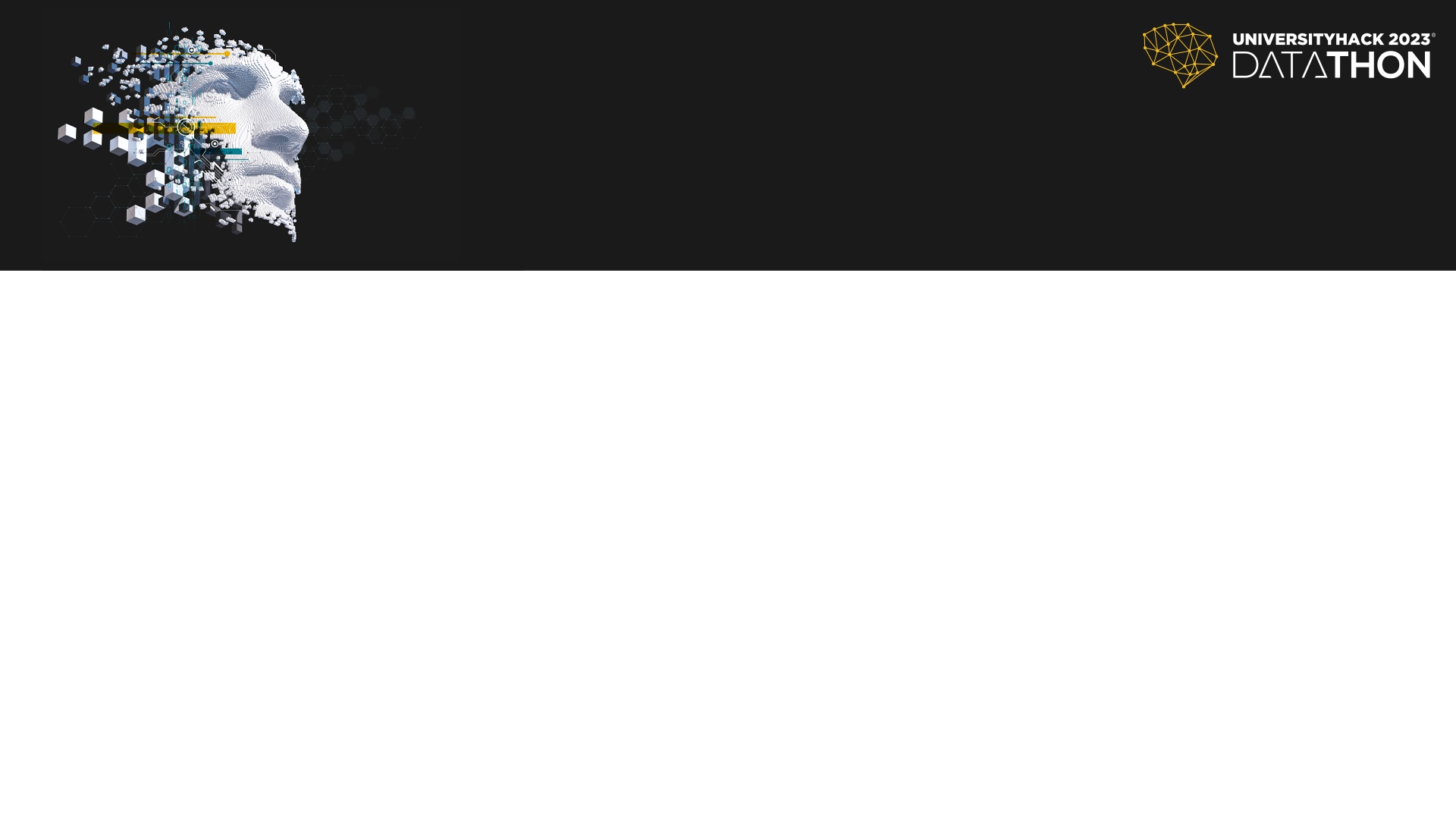 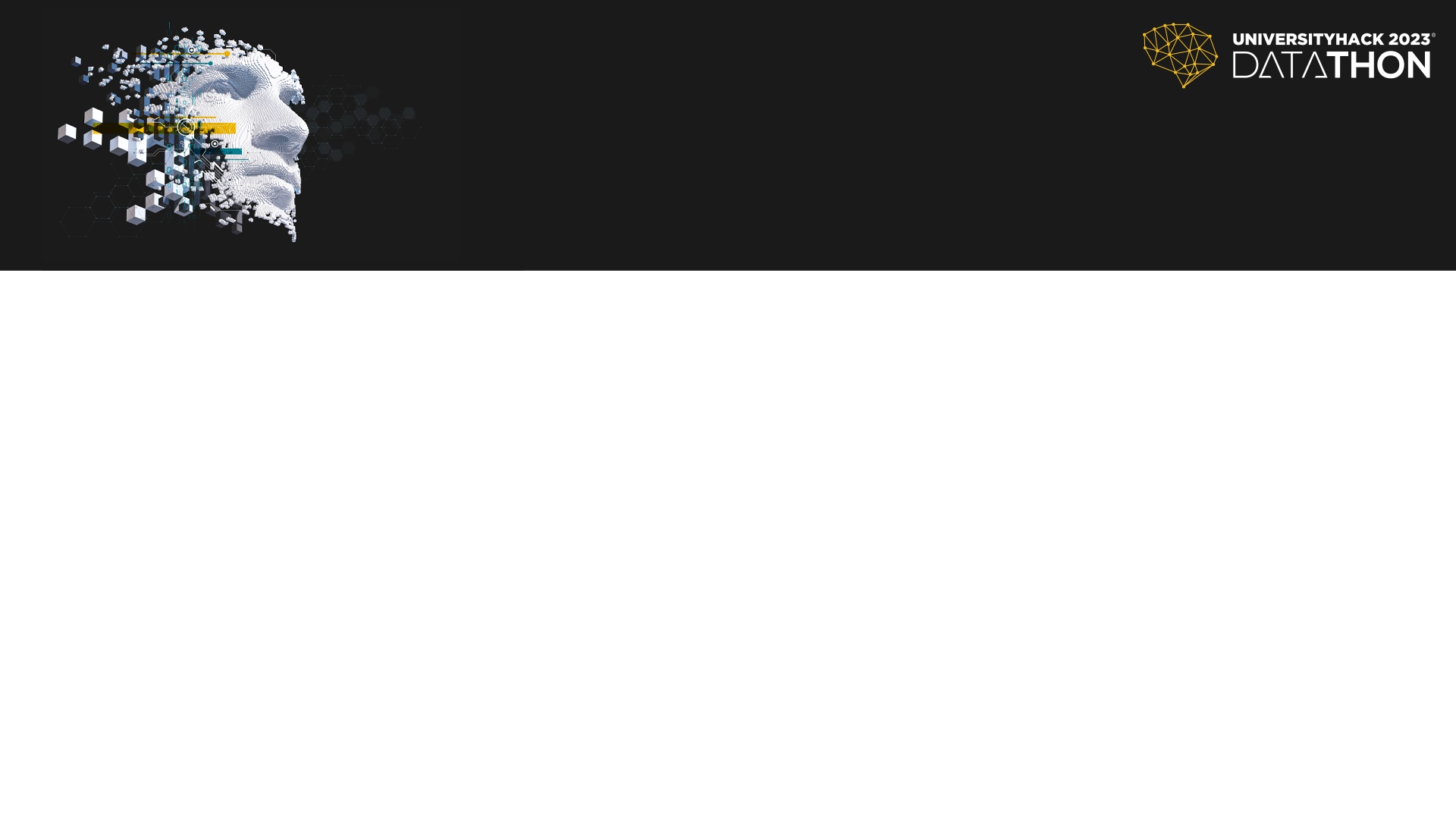 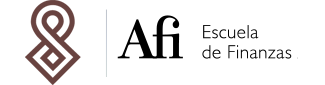 MISSING SERGI
8.   CONCLUSIONES
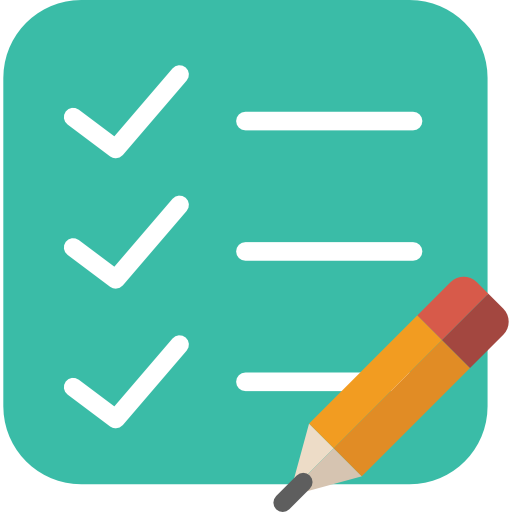 1
Modelo transparente con RMSE razonablemente bajo
2
Interpretación de la influencia de cada variable en el modelo
3
Análisis y detección de posibles sesgos en los datos y en el modelo
4
Modelo más sostenible gracias a sacrificar un pequeño porcentaje de RMSE
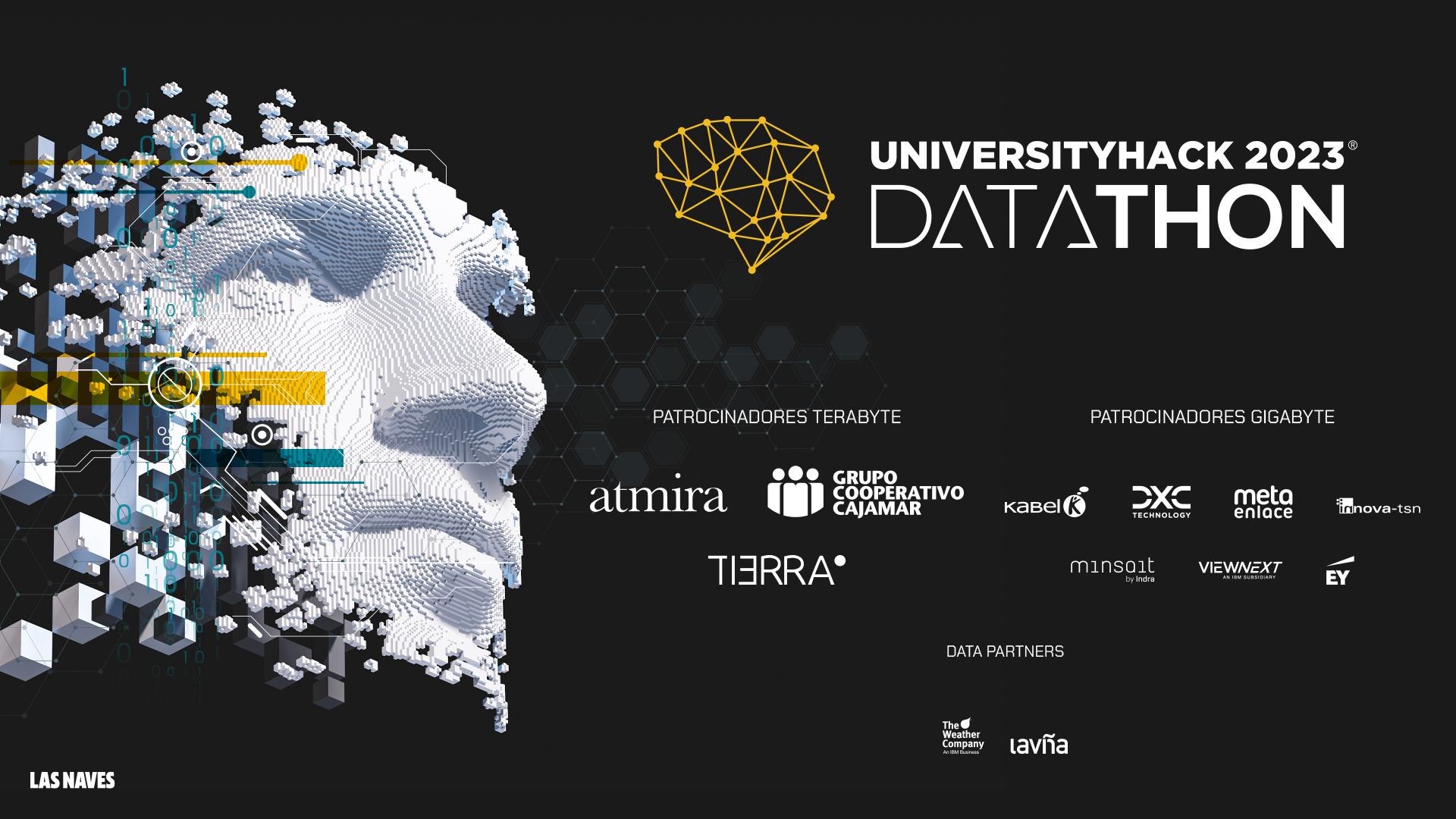